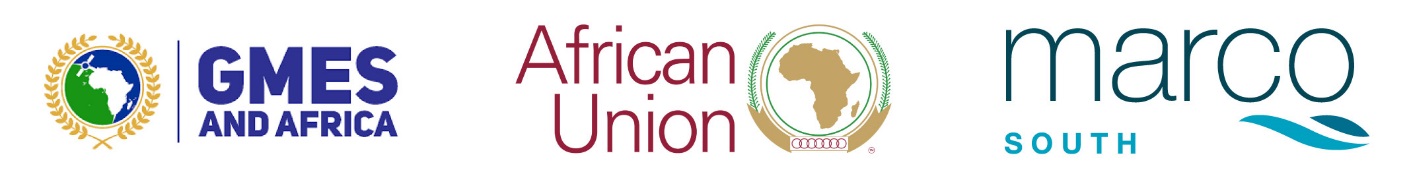 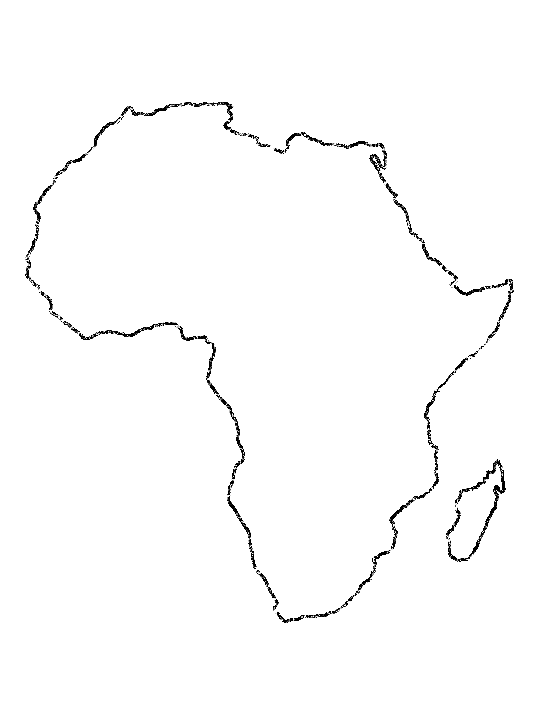 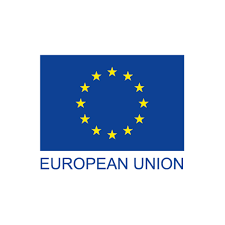 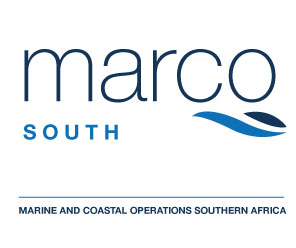 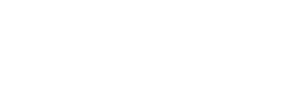 MarCOSouth and OCIMS
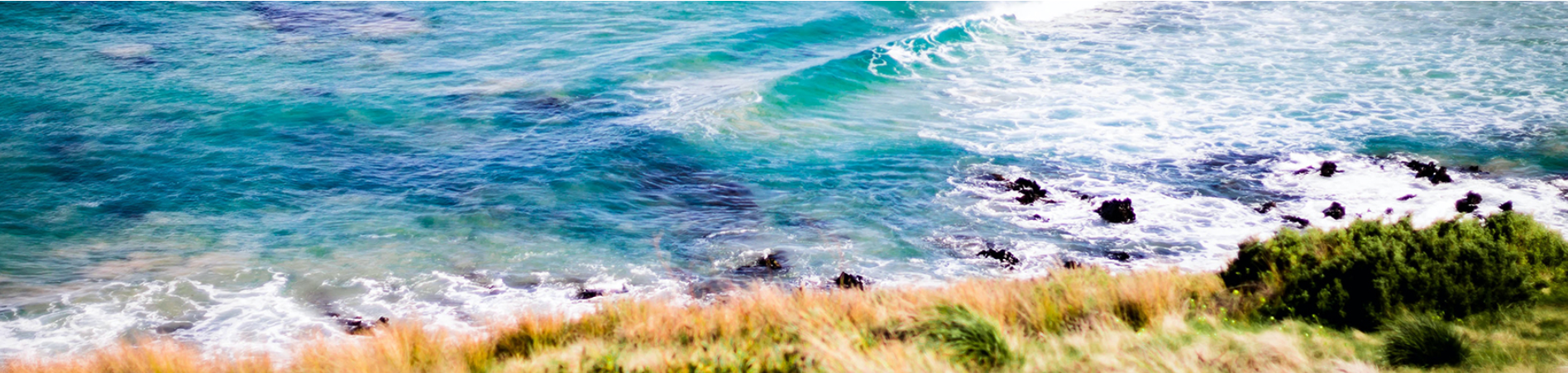 Ocean Info Hub
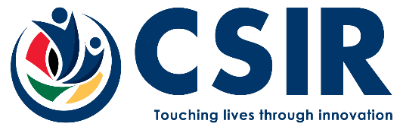 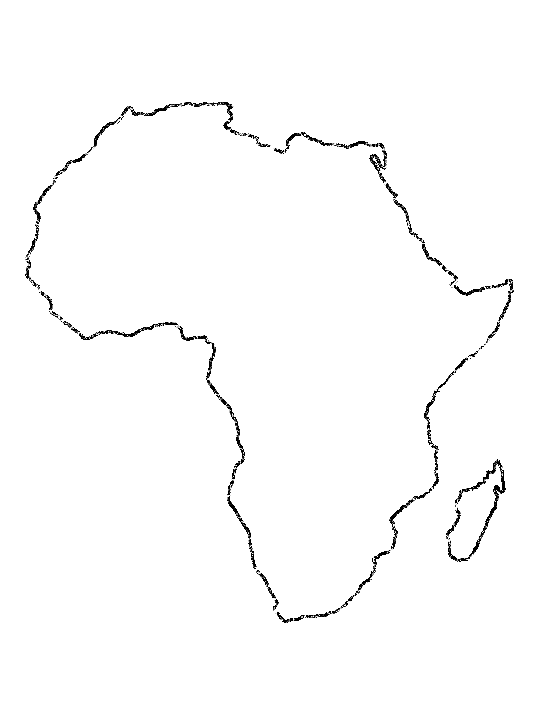 Oceans and Coastal Information Management System
Oceans Economy was identified as part of the Nine Point Plan launched by the presidency in February 2015 with the main aim to grow the South African Economy.

Operation Phakisa Oceans Economy – Fast results 

The OCIMS project kicked of in June 2016.
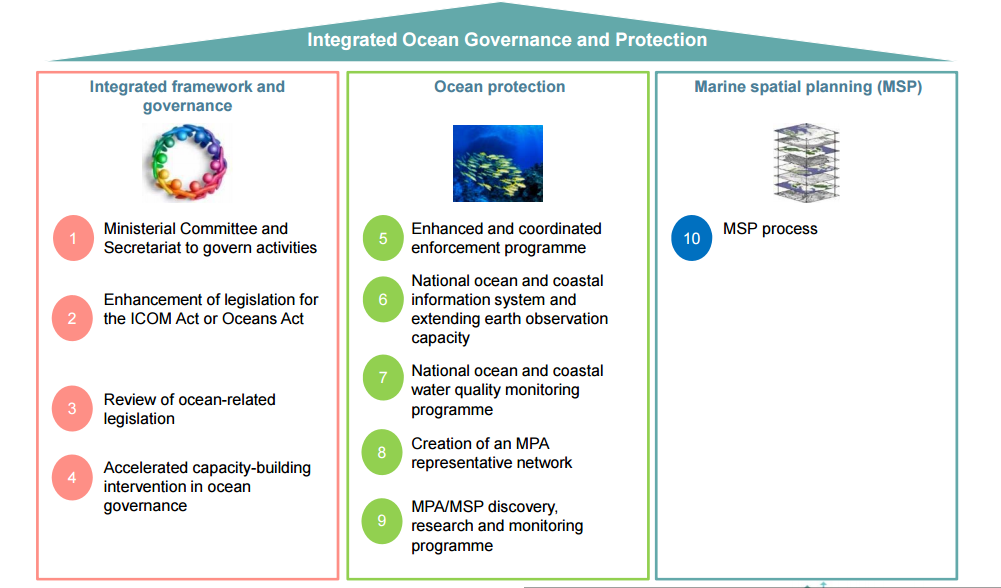 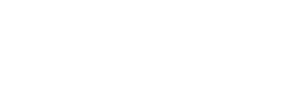 Implementation of the Marine and Coastal Services
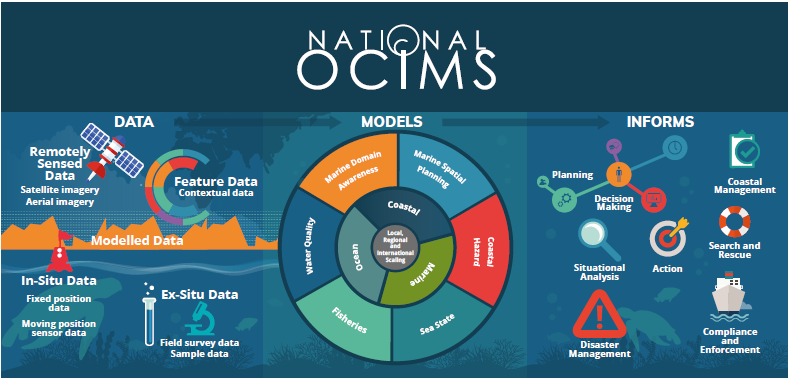 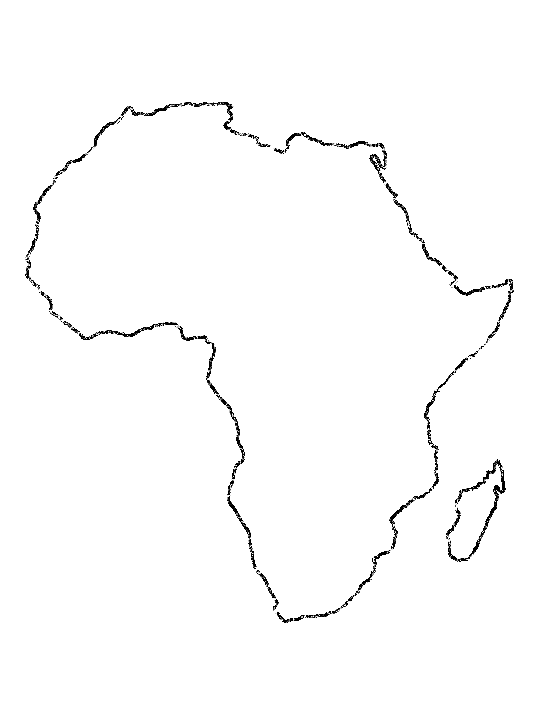 Mature
Decision Support Tools accessible through the OCIMS core
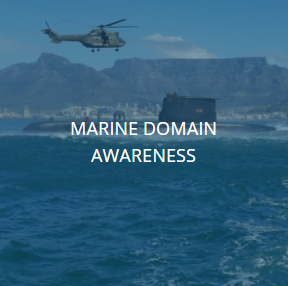 Marine Domain Awareness
Fisheries & Aquaculture
OCIMS Core
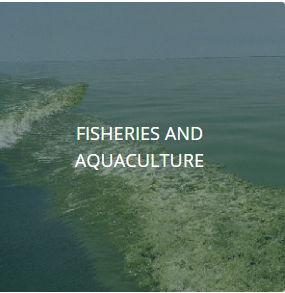 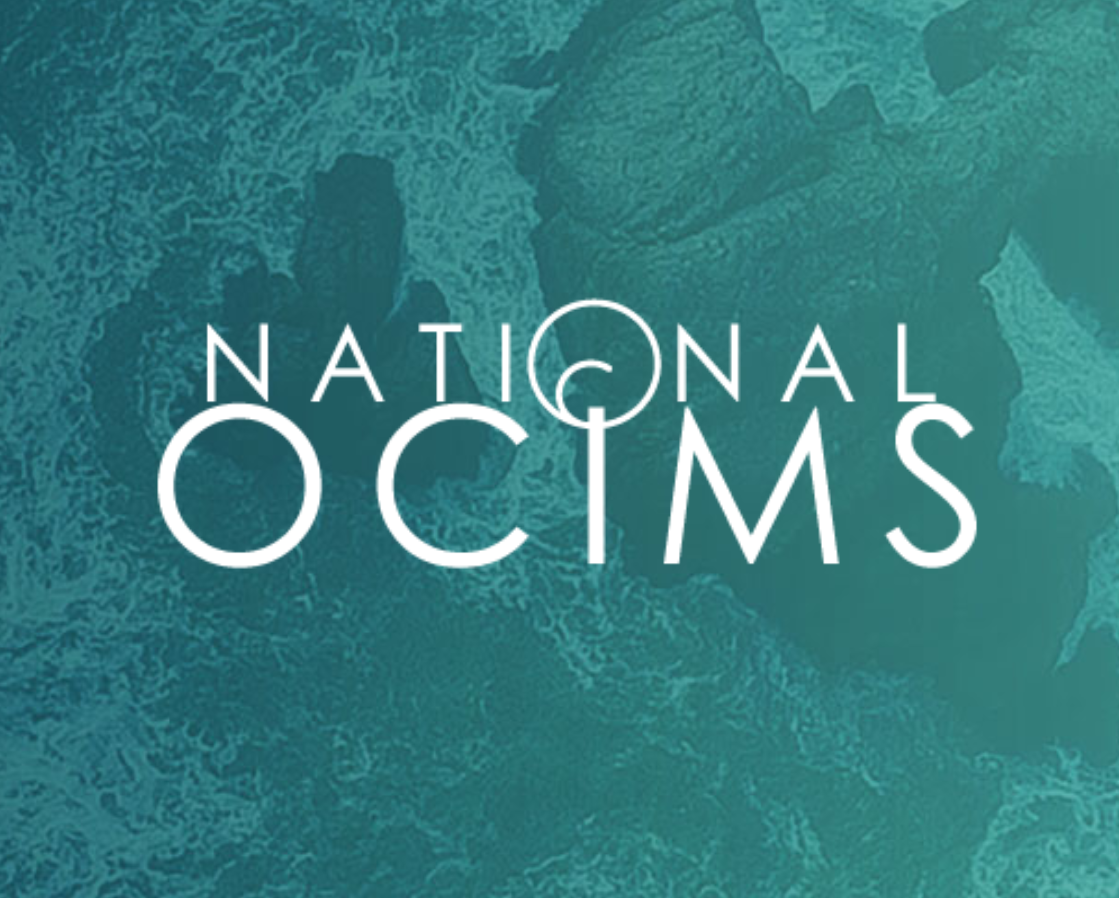 Marine Spatial Planning
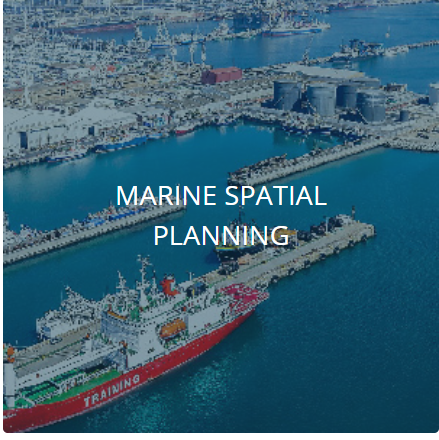 Implementation through CSIR (service provider) who also runs operations of mode complex DeST.
Sea State
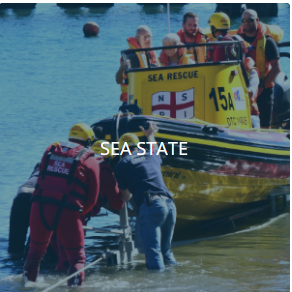 Coastal Flood Hazard
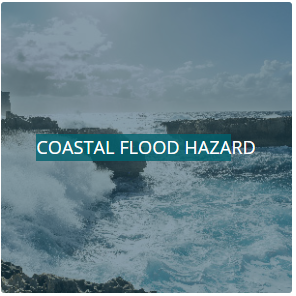 Water Quality
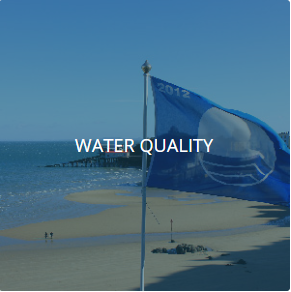 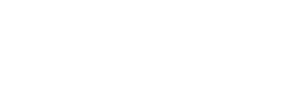 Marine Predator
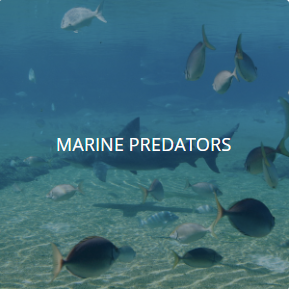 Concept
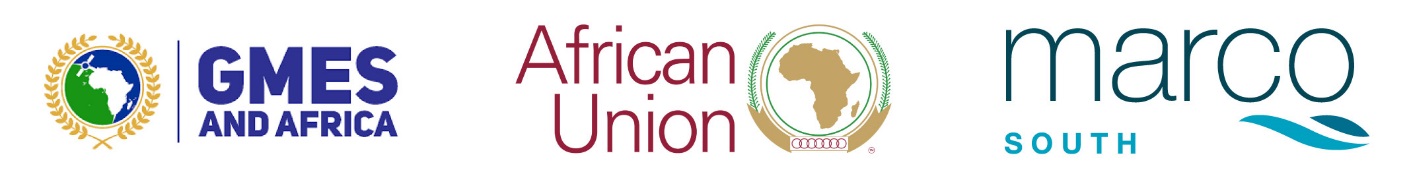 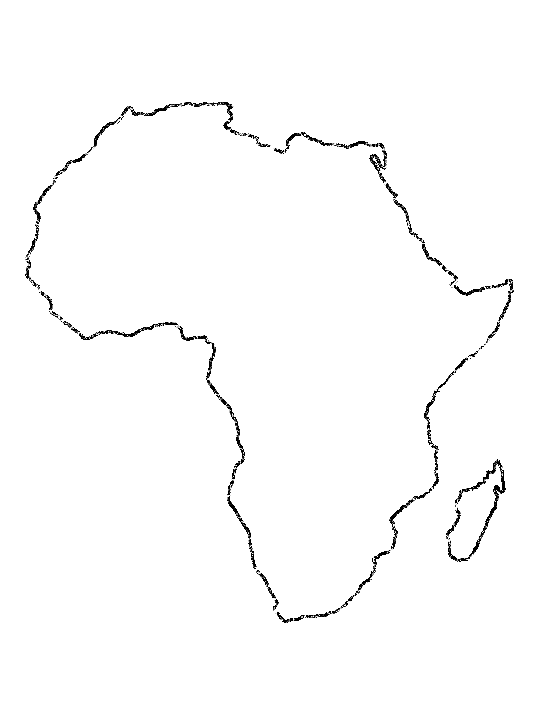 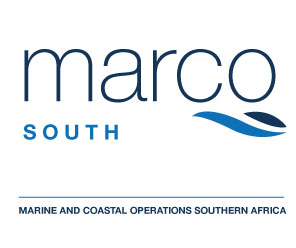 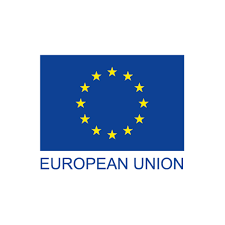 Marine and Coastal Operations for Southern Africa
The EU funded Global Monitoring for Environment and Security (GMES) and  Africa Program aims to promote more sustainable management of natural resources by improving decision-making through the use of earth observation (EO) data.

The African Union (AU) Commission signed a Cooperation Arrangement with the European Commission (EC) in Brussels on 12 June 2018 to facilitate AU’s access to Earth observation data from the Sentinel satellites of the Copernicus Programme.

In 2017, the CSIR submitted a grant application, as lead of an African Consortium, GMES & Africa Programmes’ Marine and Coastal thematic area in a response to a call by the African Union Commission

The proposal was based on significant technical synergy and co-funding from a current Operation Phakisa Project i.e. Oceans an Coastal Information Management System (OCIMS). The grant was awarded in 2018 and the contract signed in August 2018 and the Marine and Coastal Operations for Southern Africa (MarCOSouth) was initiated.
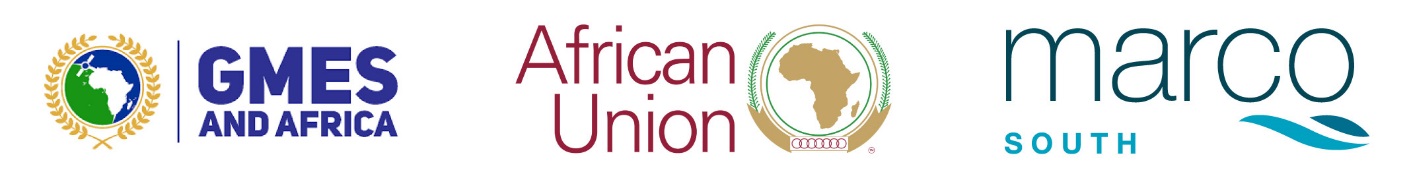 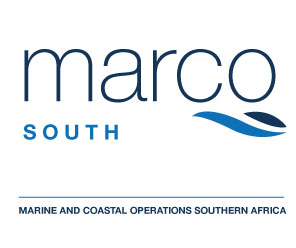 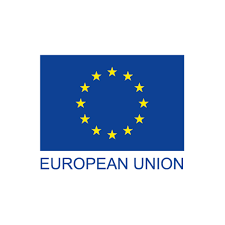 Marine and Coastal Operations for Southern Africa
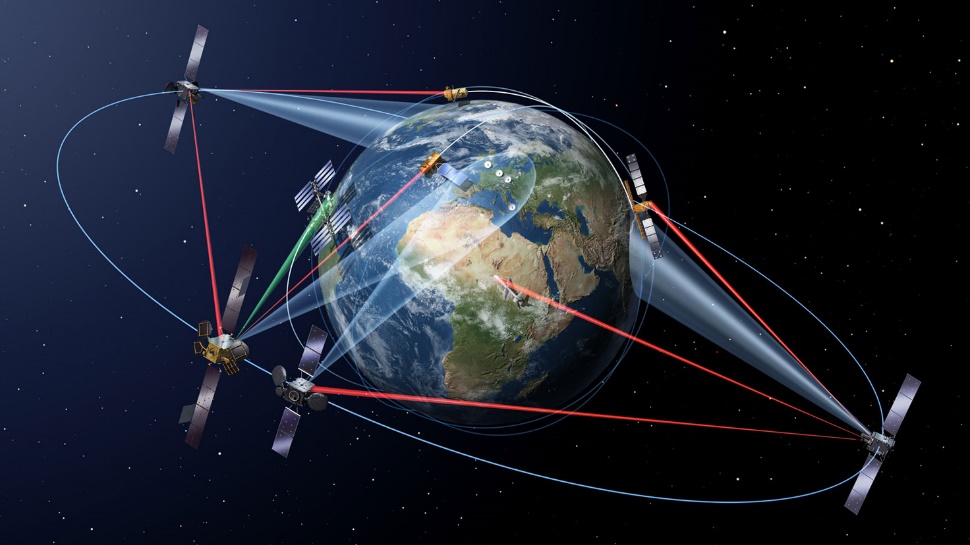 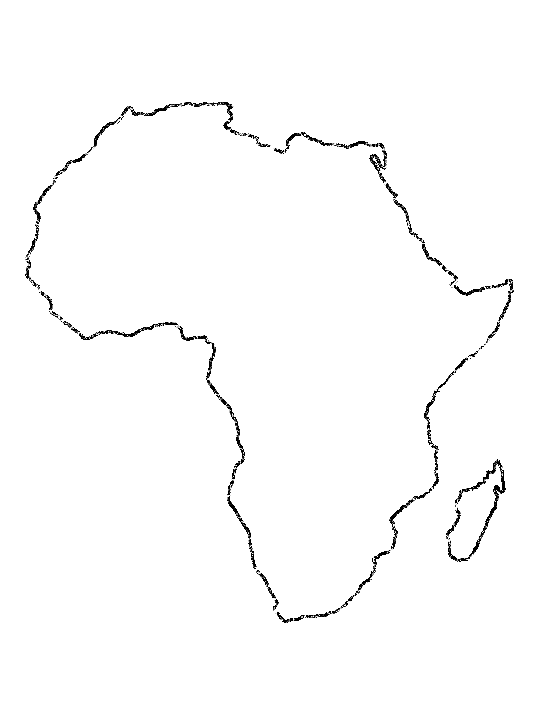 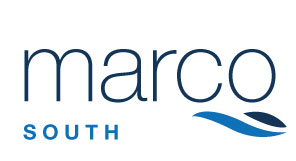 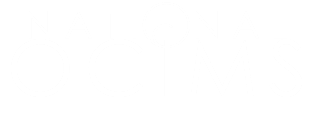 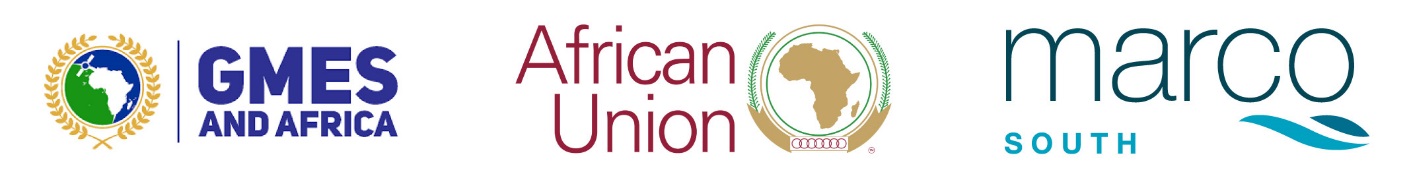 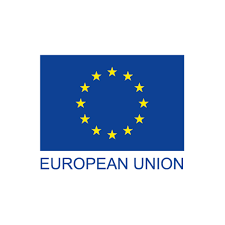 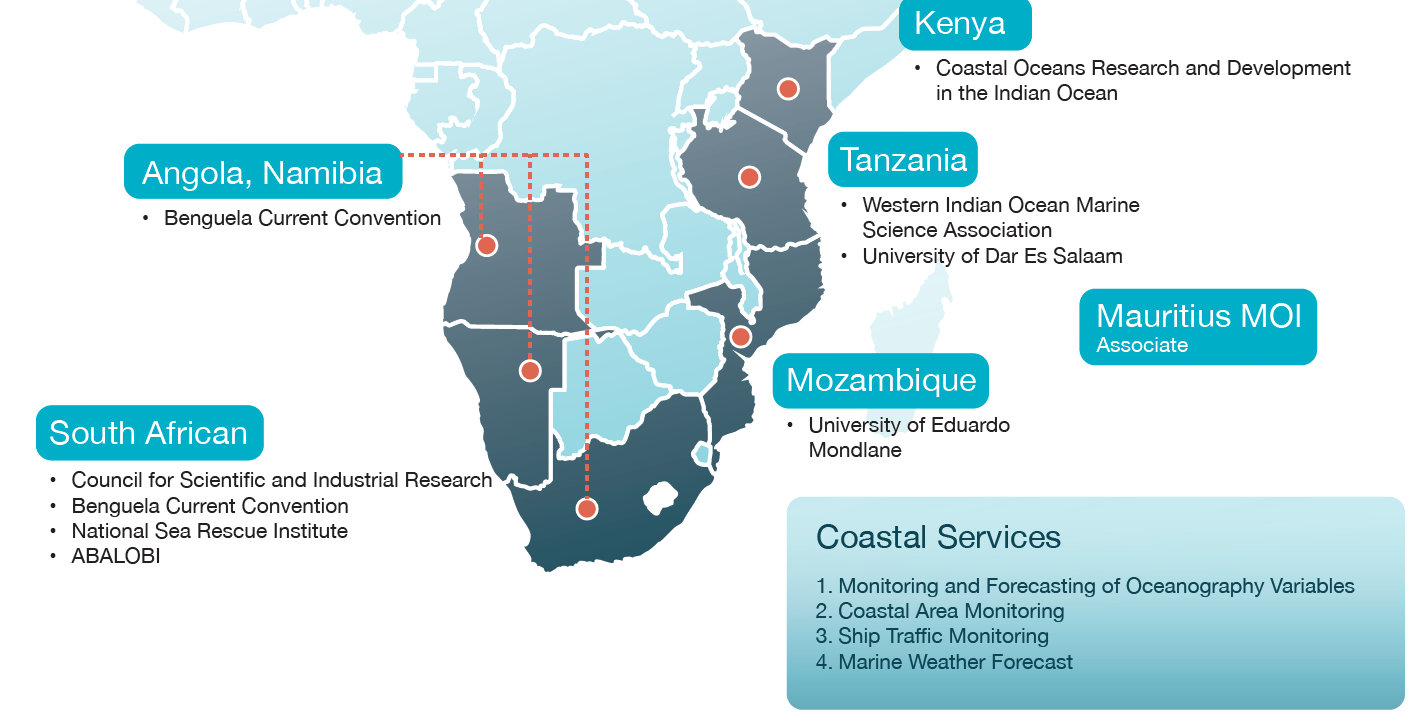 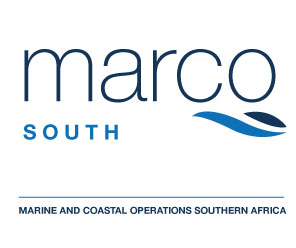 Implementation of the Marine and Coastal Services
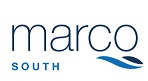 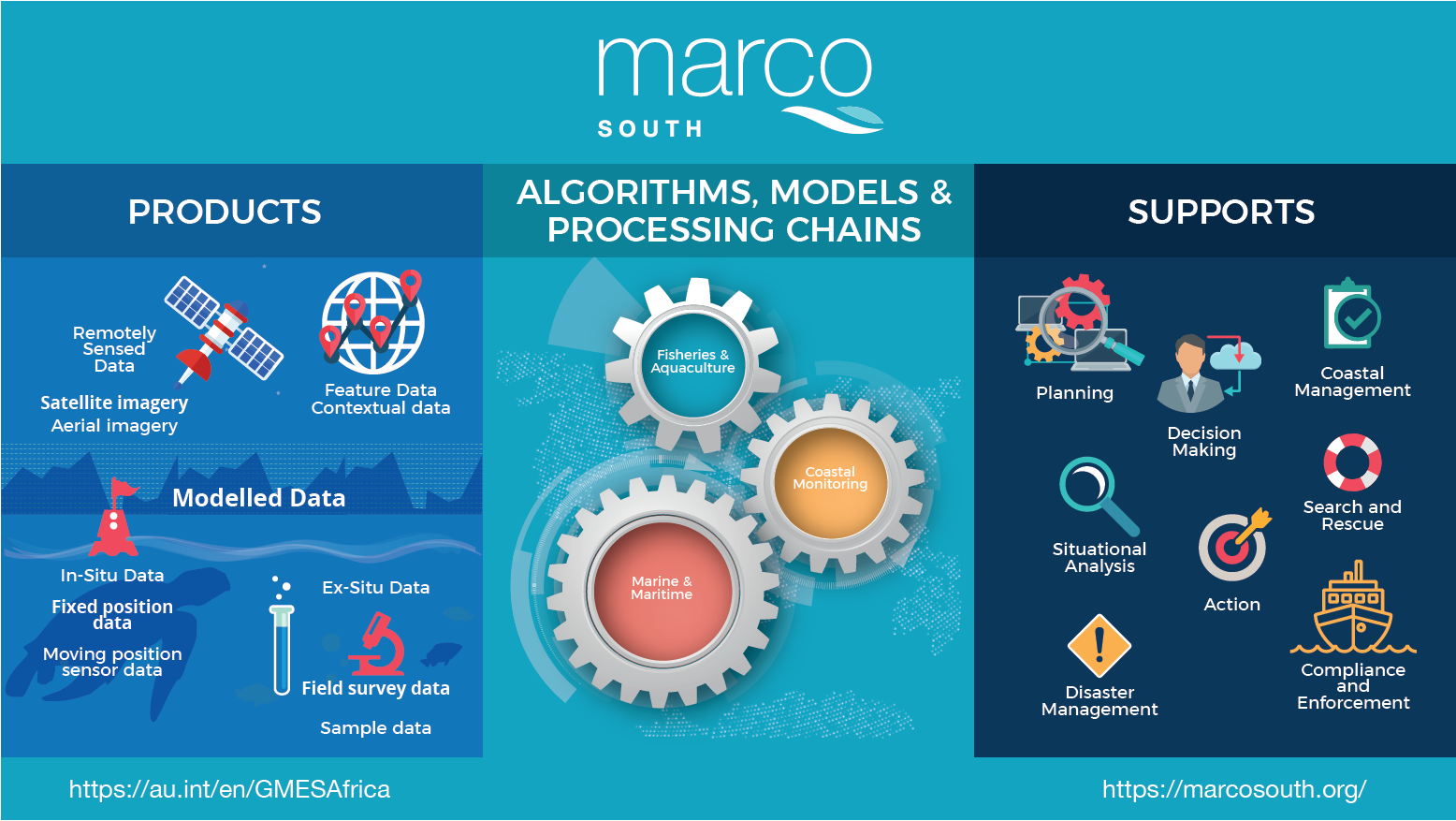 Implementation of the Marine and Coastal Services
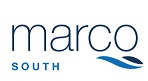 3
Target
Number of Services Developed
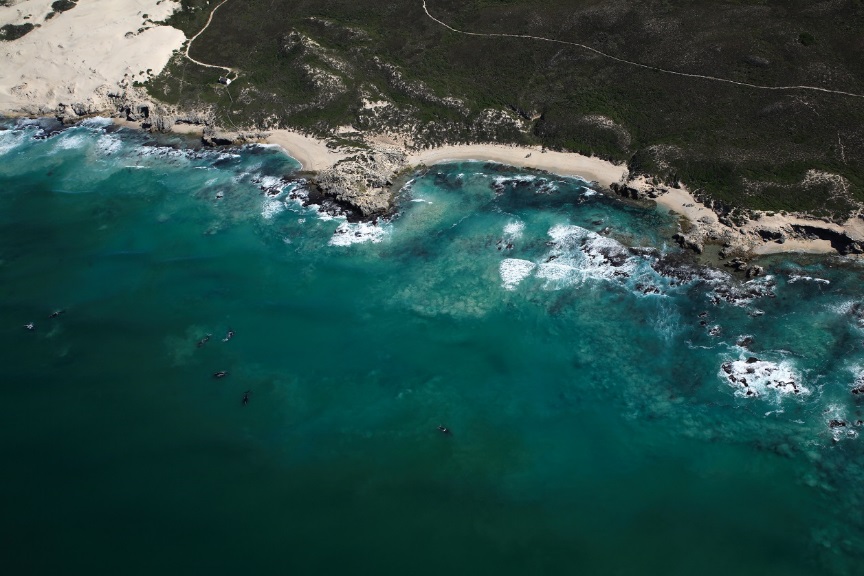 Number of Applications Developed
Target
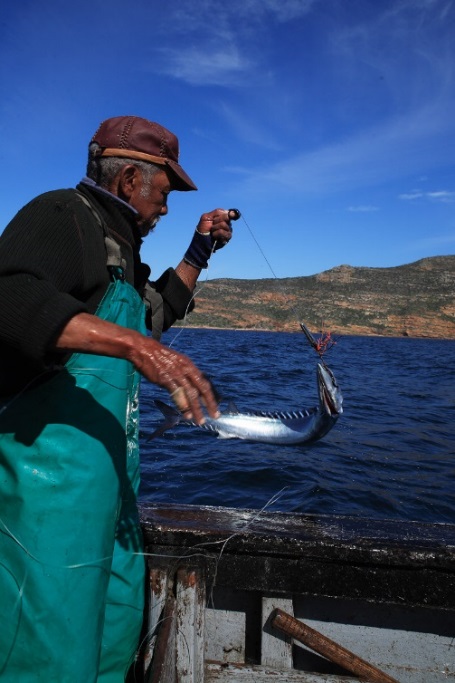 6
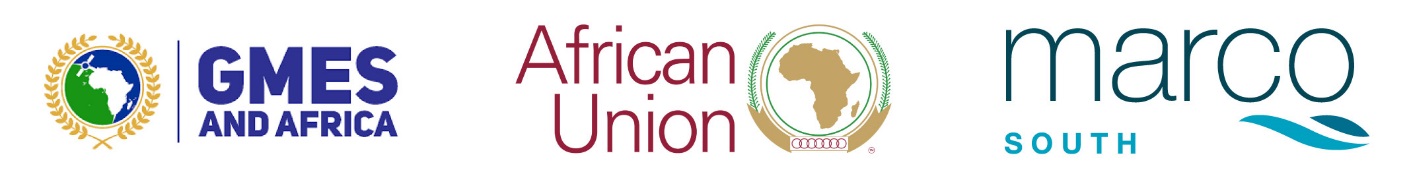 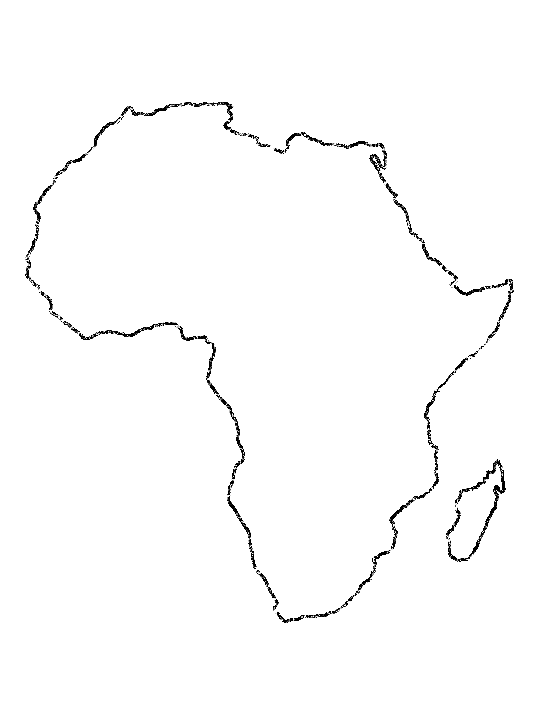 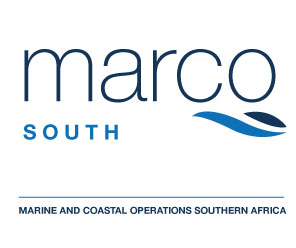 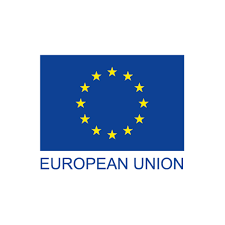 Participation in the Ocean Info Hub
Make services, decision support tools and data  available to a wider audience and user group
To be part of a wider network of scientists, stakeholders and decision makers
To participate on a international platform wrt Marine/Oceans and coastal forum to the benefit of oceans economy and conservation.
Get access to more services, decision support and data
To collaborate in the development of services, decision support using data to support the economy and to provide support for general conservation of our oceans and coasts.
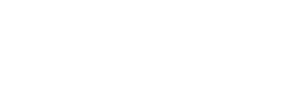